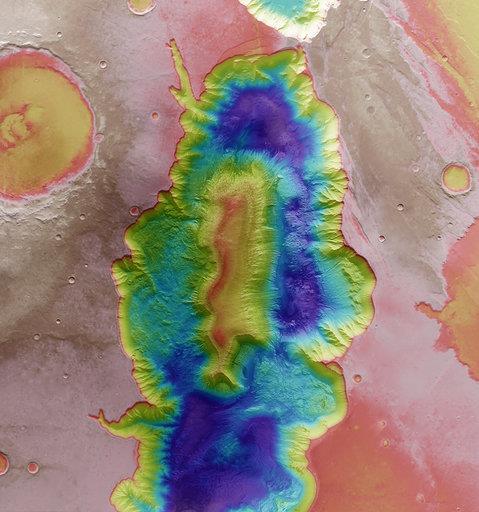 14-10-2020
Public services :  suppliers, customers and funders of spatial data and services#switchtospace
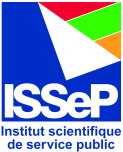 Eric Hallot – ISSeP
1
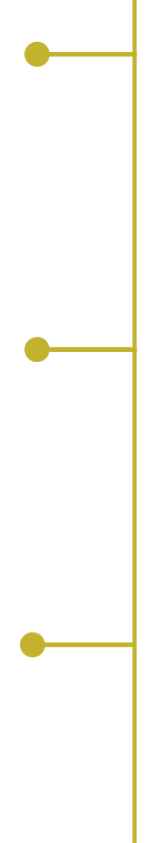 Master
my education
Physical Geography @ ULiège
Geomatic & 
Remote Sensing
PhD
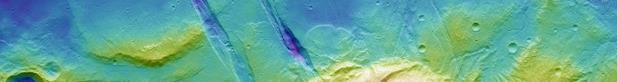 Physical geography & Hydrography @ ULiège
Hydroecology and  Fluvial Geomorphology
Post-Doc
Watershed management @ Canadian Research Center in River Dynamics UMontréal / Québec
SWITCH TO SPACE 2 • 2020
2
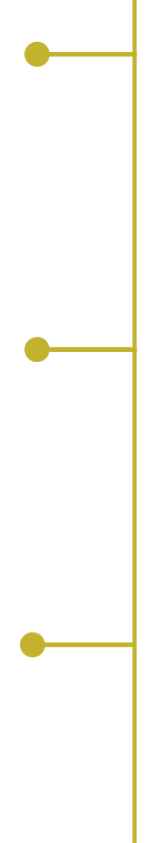 Researcher (2 years)
my career path (1/2)
Geomorphology and Remote Sensing Lab. 
@ ULiege
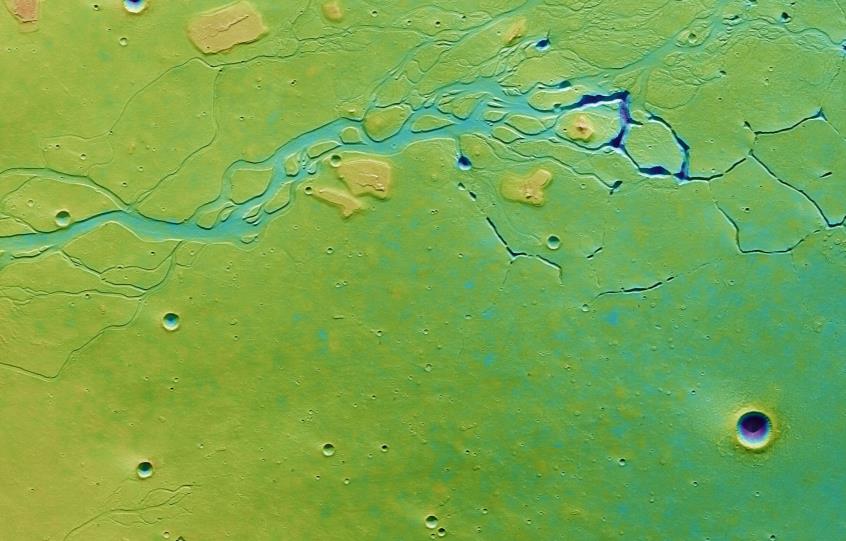 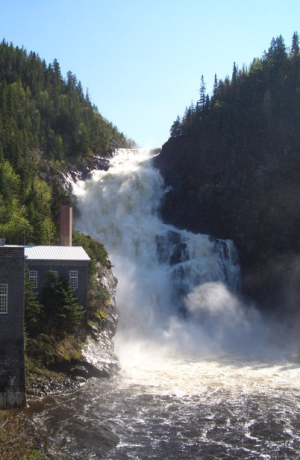 Researcher (7 years)
Hydrology and Fluvial Geomorphology Lab. 
@ ULiège
Lecturer (6 years)
Dept. of Physical Geography
@ ULiège
SWITCH TO SPACE 2 • 2020
3
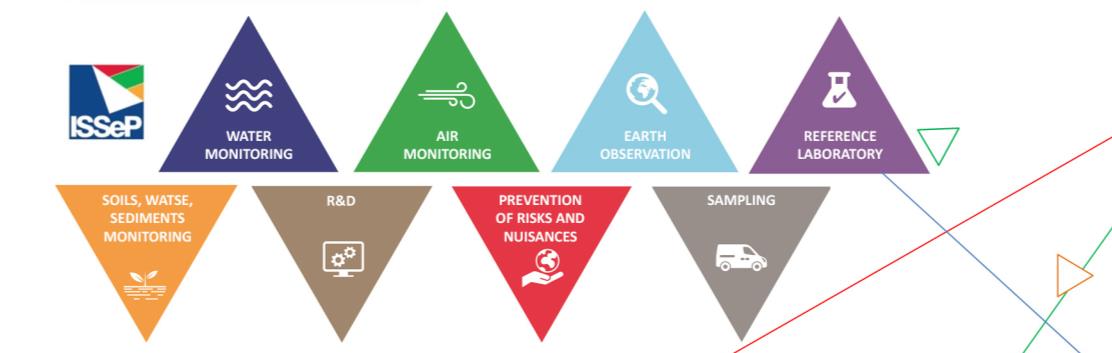 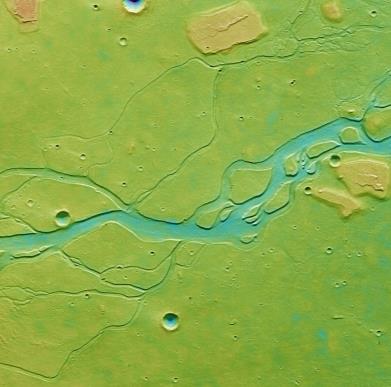 my career 
path (2/2)
Scientific Institute of Public Services (since Dec. 2015)
Head of Unit and Scientific Supervision : Remote sensing and Geodata Unit (since 2017)
The Public Insitute of Public Services (www.issep.be) is a public administration unit specializing in environmental monitoring in Wallonia, prevention of risks and nuisances, research and technological development.
The ISSeP employs more than 320 workers with diverse profiles (doctors, engineers, geographers, geologists, bio-engineers, laboratory technicians...). ISSeP provides advice and support to Walloon authorities and private companies in environmental metrology.
SWITCH TO SPACE 2 • 2020
4
The Remote Sensing and Geodata Unit specializes in the acquisition, processing, analysis and enhancement of Earth observation data and develops decision support tools for more sustainable land management
remote sensing and geodata unit
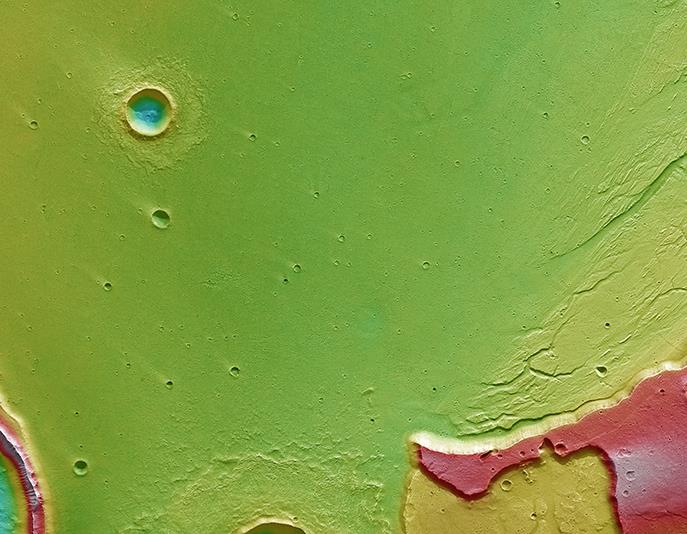 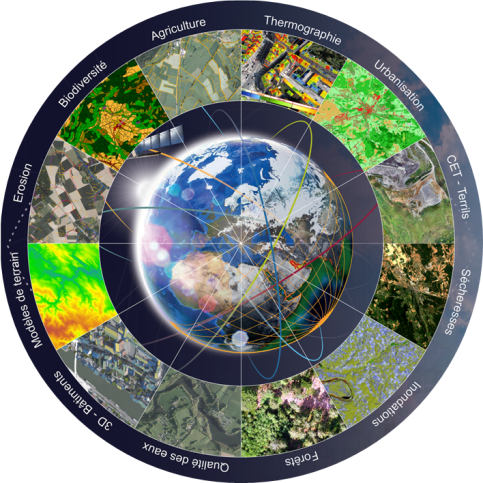 Data management
Land use / Land Cover
Change detection
Objects/ material detection
Watershed management
Development cooperation
© ISSeP
SWITCH TO SPACE 2 • 2020
5
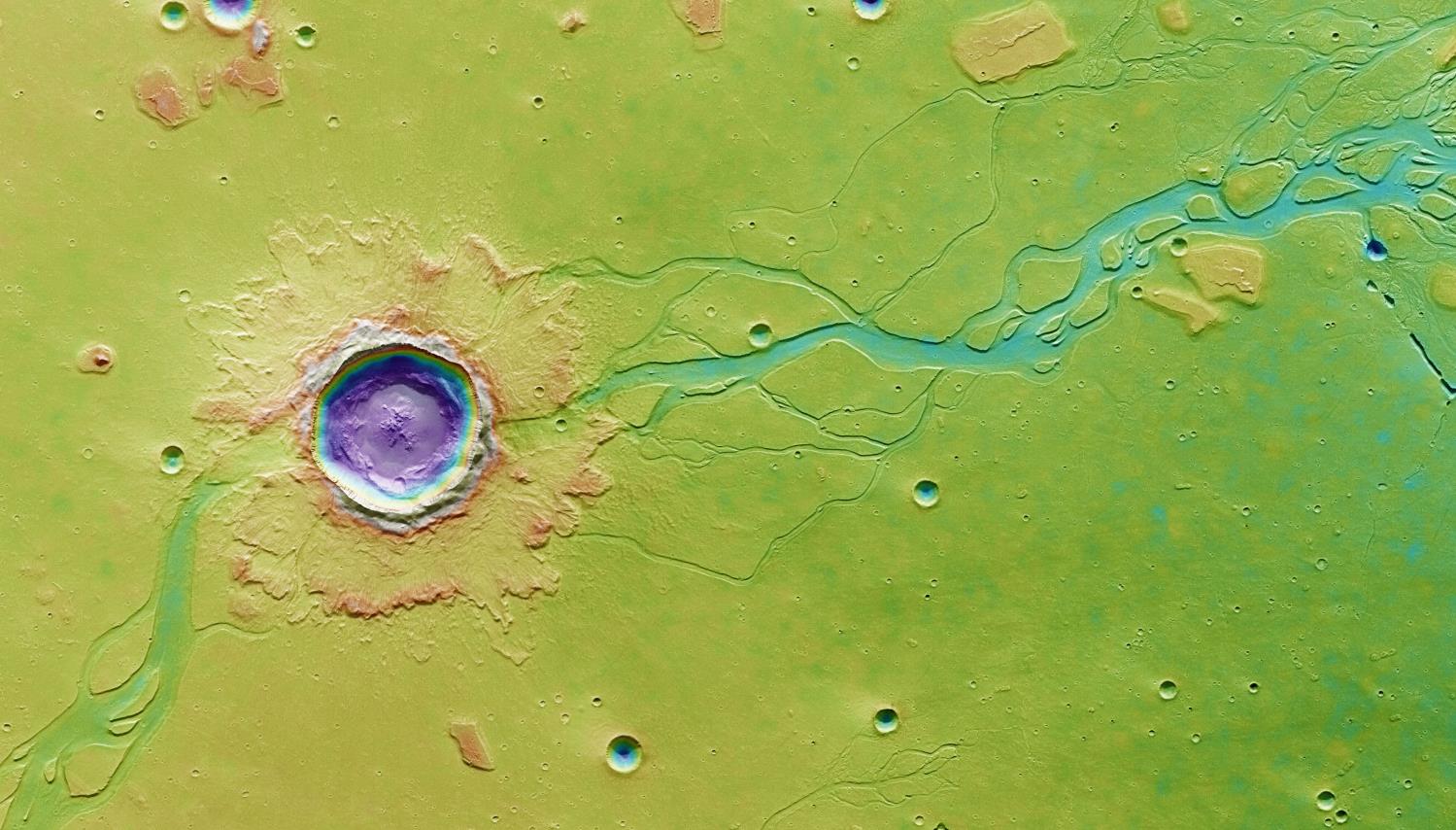 remote sensing and geodata unit
REDD+
SMARTPOP
2015
2016
2017
2018
2019
2020
2021
EO-Regions Sciences
PADI
SAR (partie EO)
BELAIR-SILVA
EO4LULUCF
FPA
WALOUS
HUMSOL
Geographer / Geomatician
Bioengineer 
Geologist
Data scientist
SARSAR
CETEO
CODESUD
V2
SMART AIRPORT v1
CASMATTELE V1
V2
CLADAROC
INTELLO
6
SWITCH TO SPACE 2 • 2020
CANOPEE
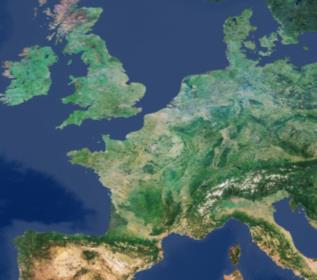 earth observation
data
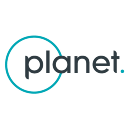 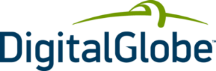 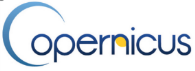 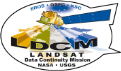 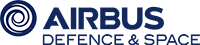 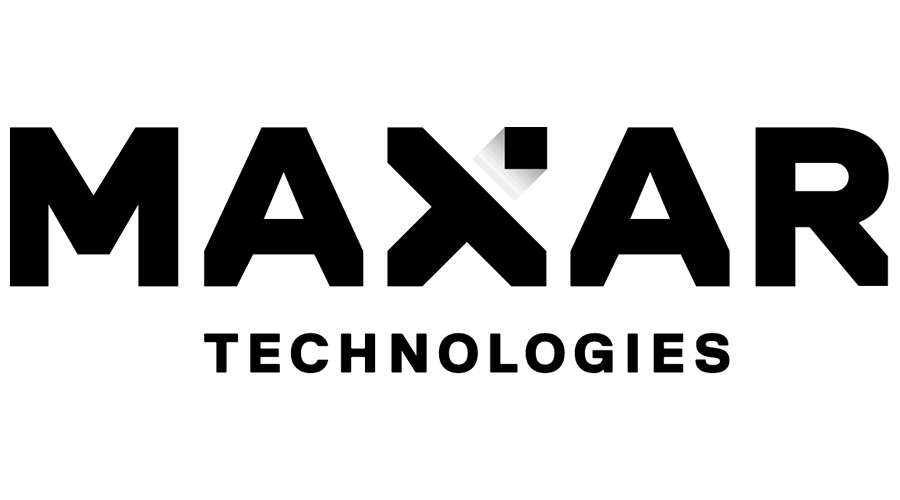 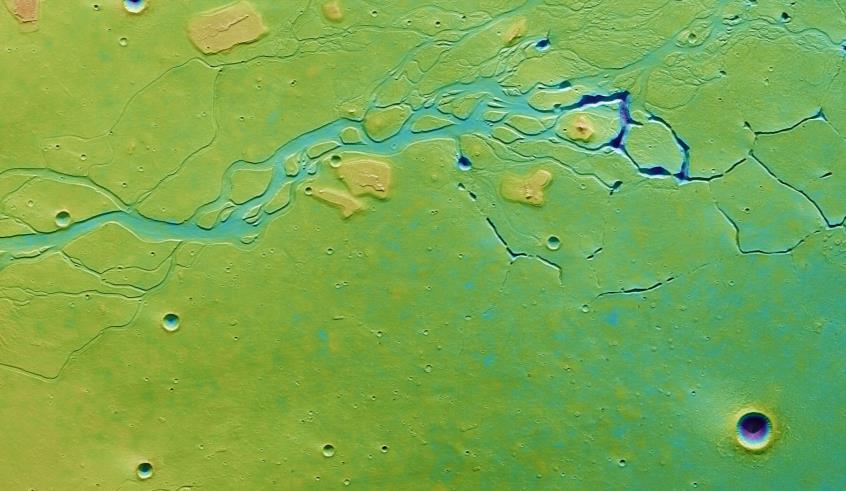 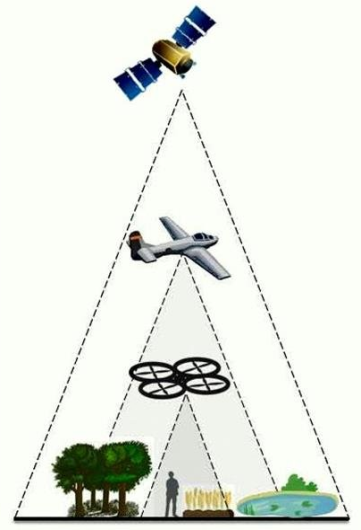 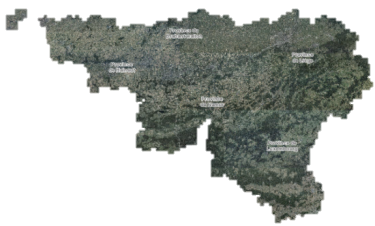 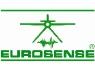 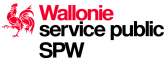 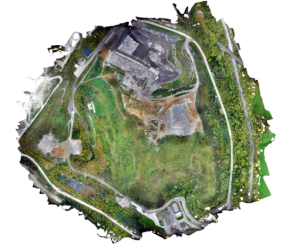 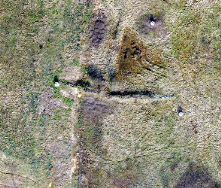 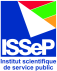 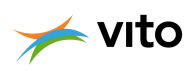 Nixon D. et al, 2017.
7
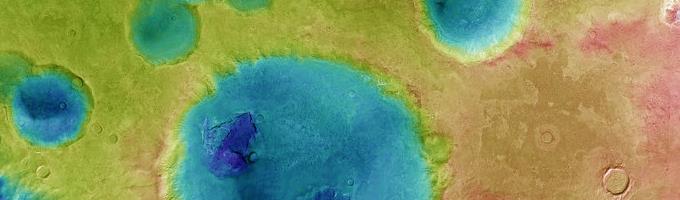 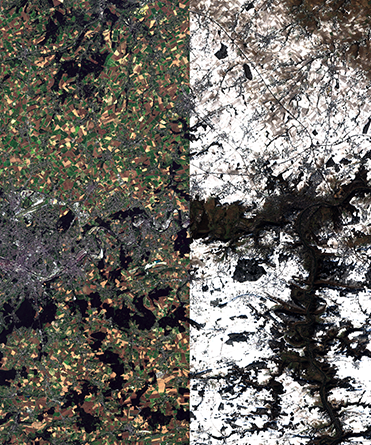 research projects
“A large number of applied research projects are being implemented within the administration and research centres to increase efficiency, productivity and improve decision making”
SWITCH TO SPACE 2 • 2020
8
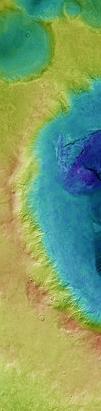 EO4LULUCF
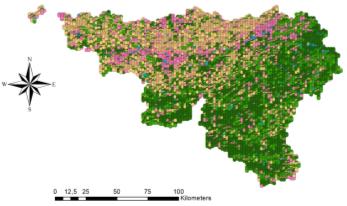 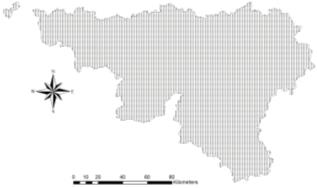 Sentinel-2
Self-financed
Collaboration with AwAC
EO for Climate Reporting - the Land Use, Land Use Change and Forestry Sector (LULUCF)
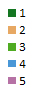 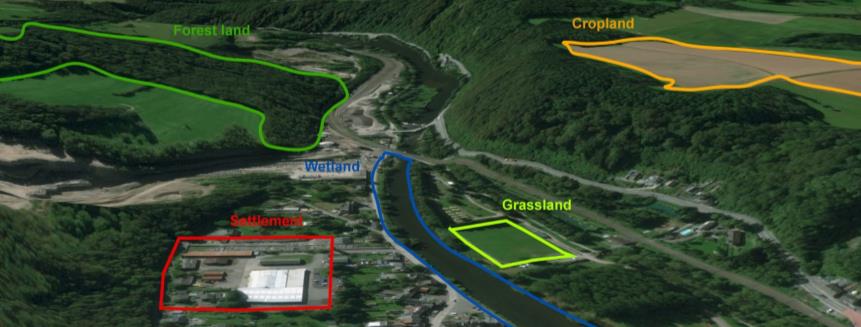 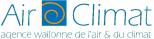 9
SWITCH TO SPACE 2 • 2020
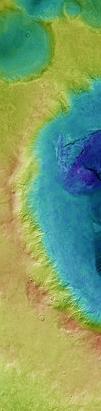 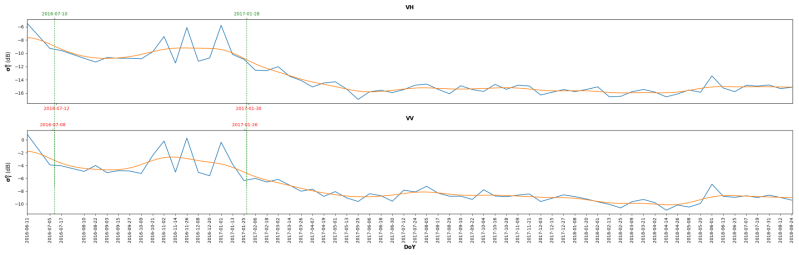 SARSAR
Mean VH and Mean VV
Sentinel-1 / -2 & AOP
Funded by BELSPO
Collaboration with SPW & RMA
Use of remote sensing data (satellite and airborne) to update the inventory of brownfields
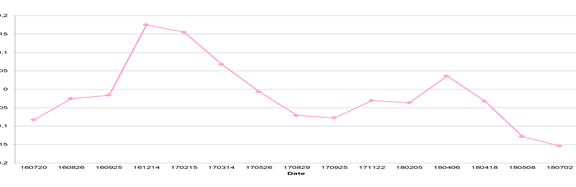 NDBI Index
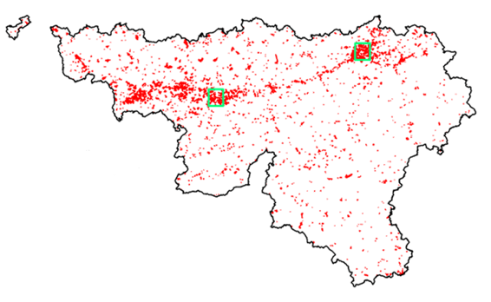 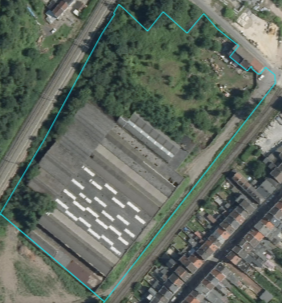 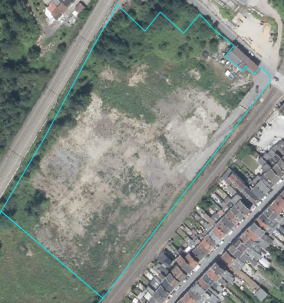 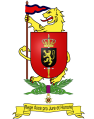 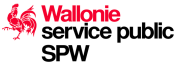 Brownfield inventory
in Wallonia
10
SWITCH TO SPACE 2 • 2020
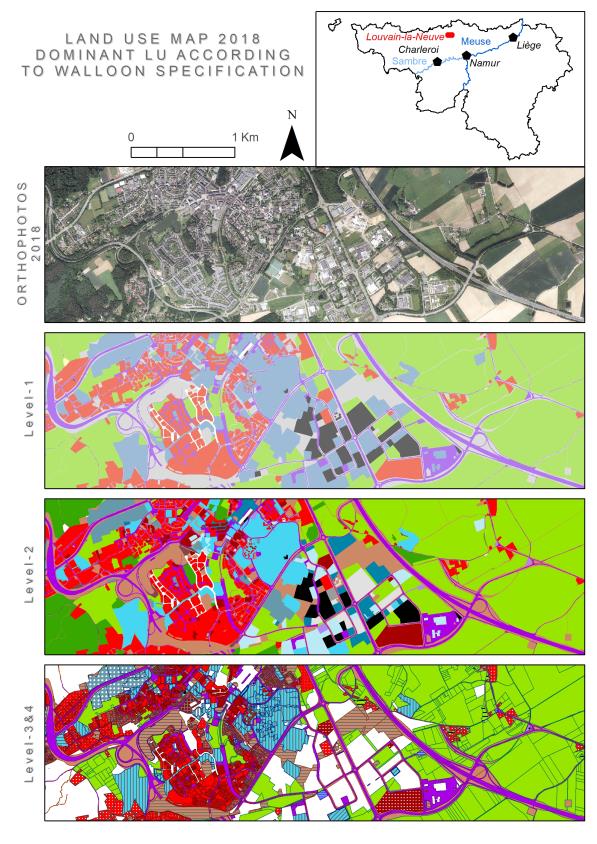 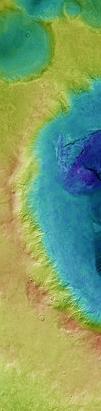 WALOUS
Sentinel -2 & AOP
Funded by SPW
Consortium UCLouvain / ULB / ISSeP
Operational and reproducible methodology for LULC mapping, in compliance with Walloon and European standards
SWITCH TO SPACE 2 • 2020
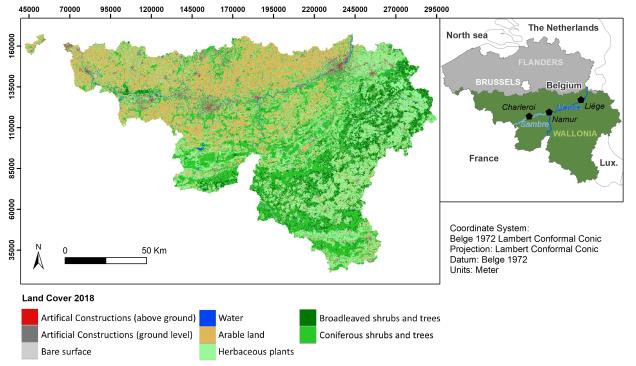 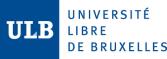 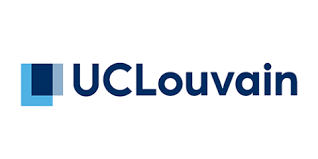 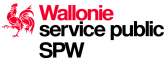 11
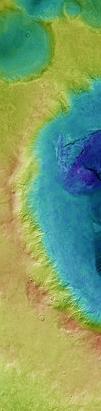 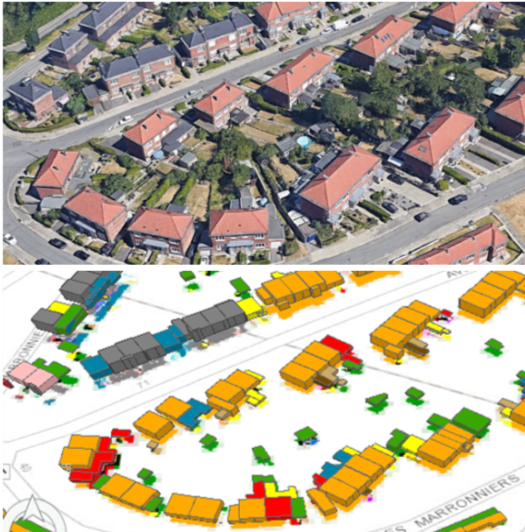 CASMATTELE
AOP ( & WorldView)
Funded by SPW (Plan ENVIeS)
Collaboration with ONERA and CEA (France)
Semi-automatic characterization of roofing materials by remote sensing
SWITCH TO SPACE 2 • 2020
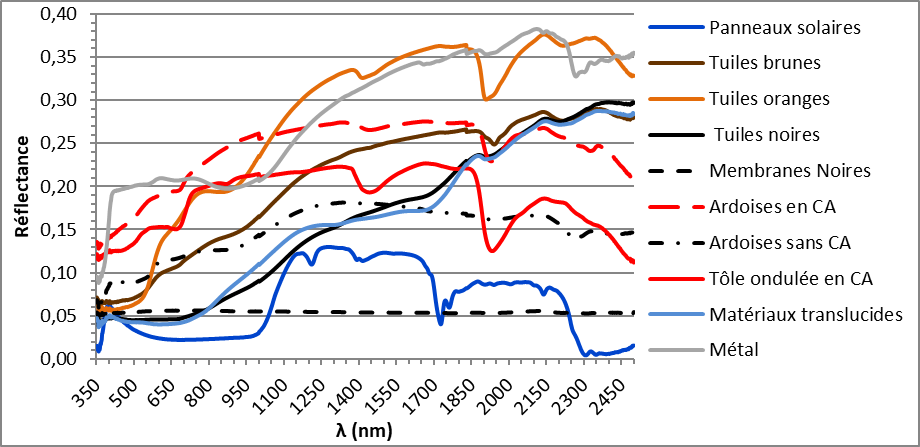 ASD FieldSpec3
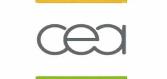 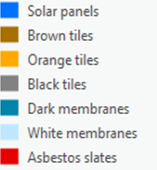 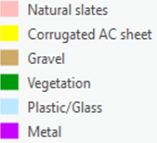 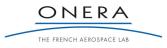 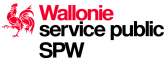 12
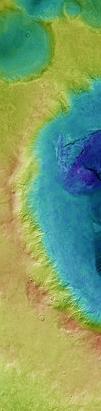 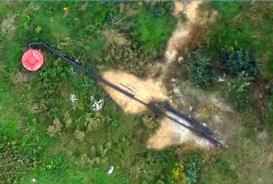 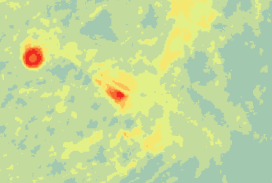 BELAIR / CETEO
DRONE 
Funded by BELSPO / ISSeP
Collaboration with VITO
Earth observation-based DSTs for the control and management of Technical Landfill Centers
SWITCH TO SPACE 2 • 2020
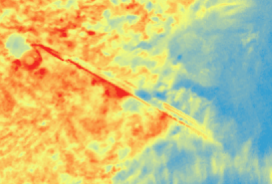 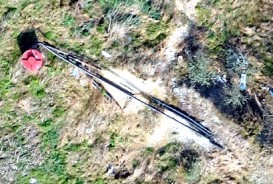 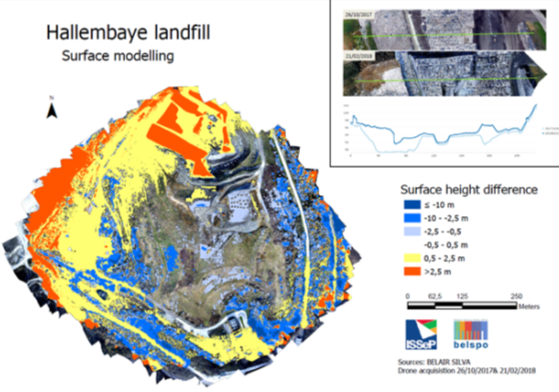 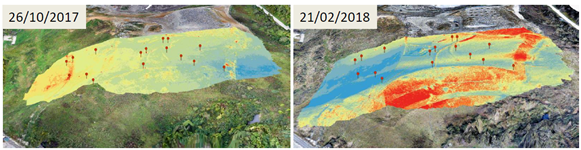 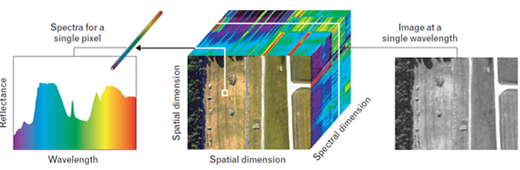 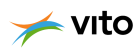 13
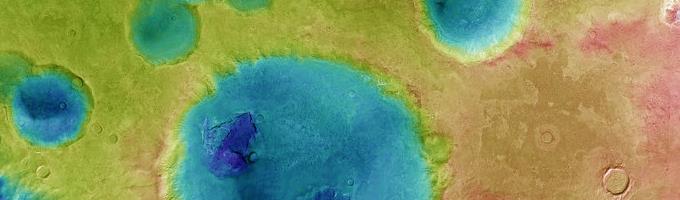 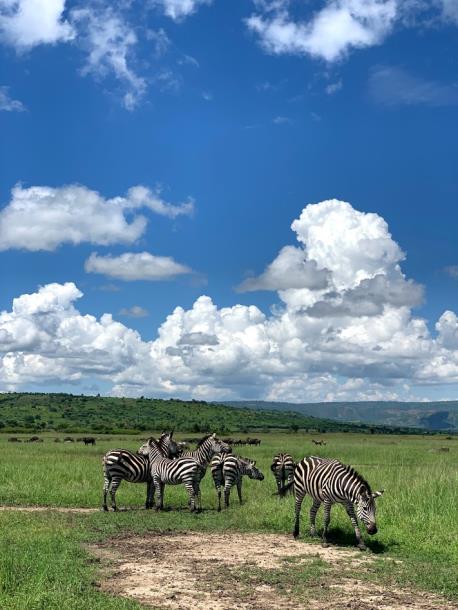 opportunuties
“A policy of wide and open dissemination of a large number of space and earth observation data is a key element for the implementation of future projects and new opportunities”
SWITCH TO SPACE 2 • 2020
14
development cooperation
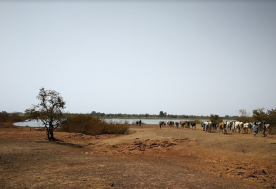 Burkina Faso
Wedbila reservoir, BKF
Remote sensing monitoring of small agricultural water reservoirs
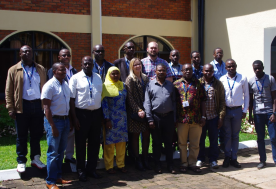 Rwanda
Training in Huye, RWD
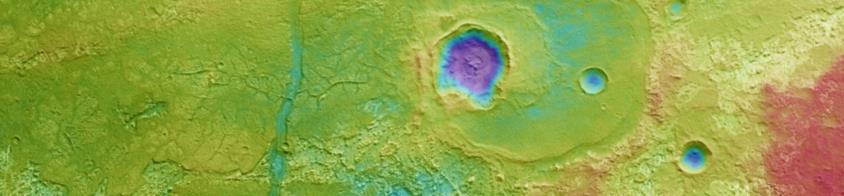 Change Detection / Land Cover / Training
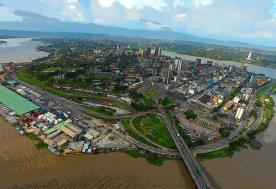 Ivory Coast
Abidjan from sky, CIV
Urban Mapping / Air Quality / Training
SWITCH TO SPACE 2 • 2020
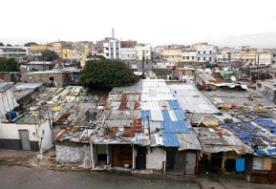 Morroco
Slums in Casablanca, MAR
Urban Mapping / Public Health
15
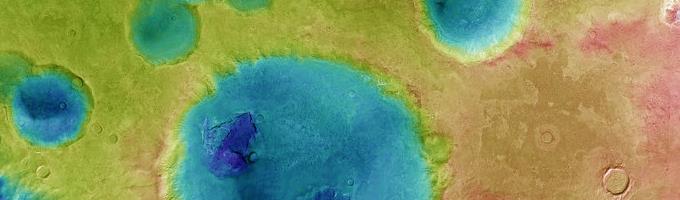 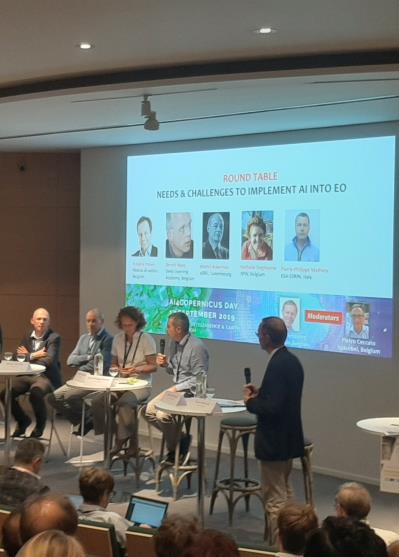 collaborations
“Strong collaborations with private companies also allow an increase in skills, the development of new tools and access to new markets”
SWITCH TO SPACE 2 • 2020
16
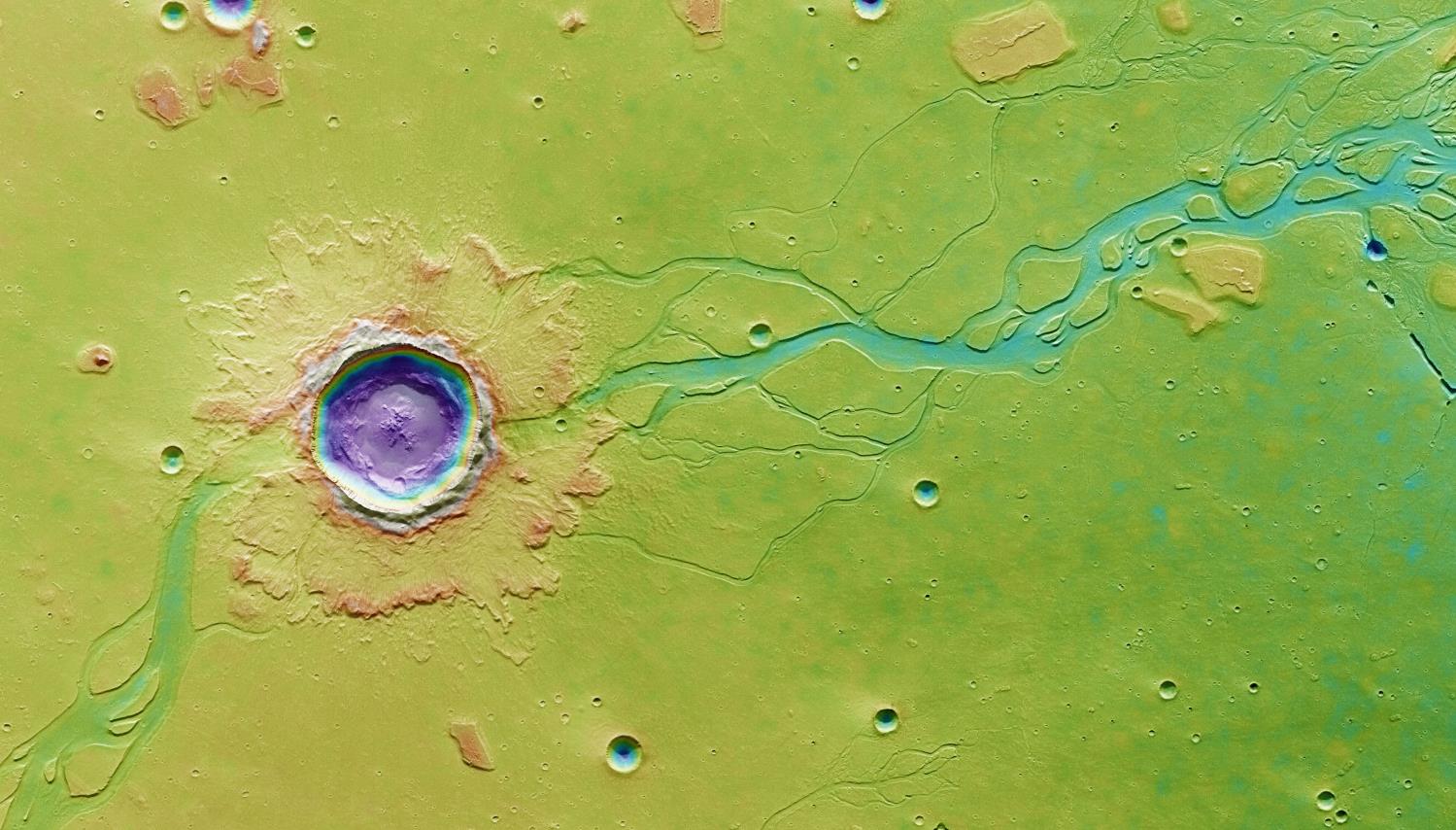 AI vs EO ?
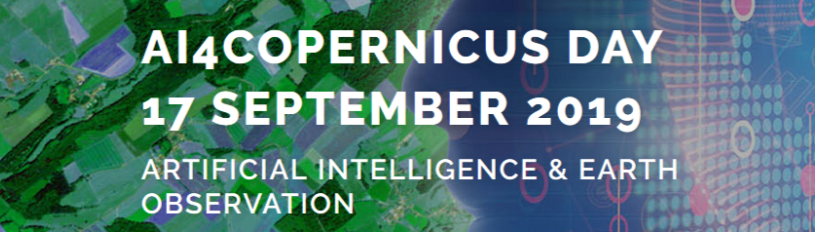 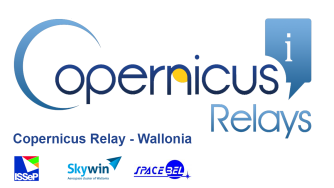 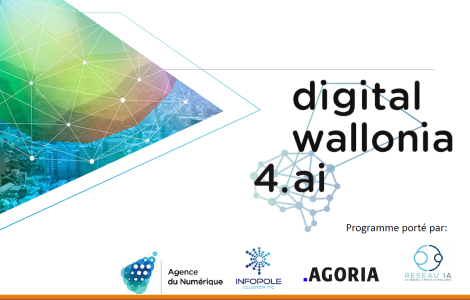 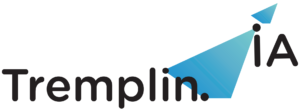 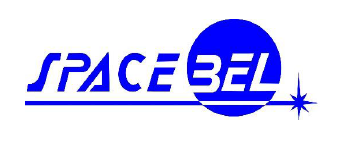 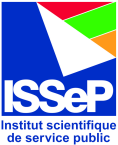 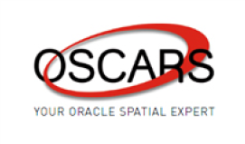 17
SWITCH TO SPACE 2 • 2020
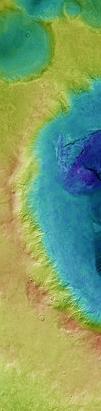 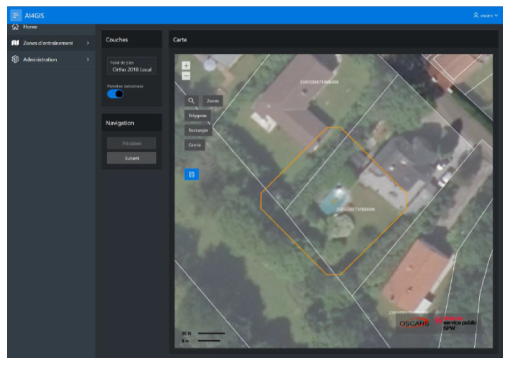 AI4GIS
AI vs EO / GIS
Funded by Digital Wallonia
Consortium with Oscars & Spacebel
Develop an interactive web platform integrating remote sensing, artificial intelligence and other GIS tools.
SWITCH TO SPACE 2 • 2020
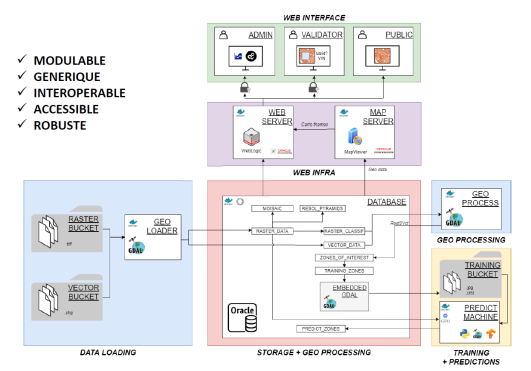 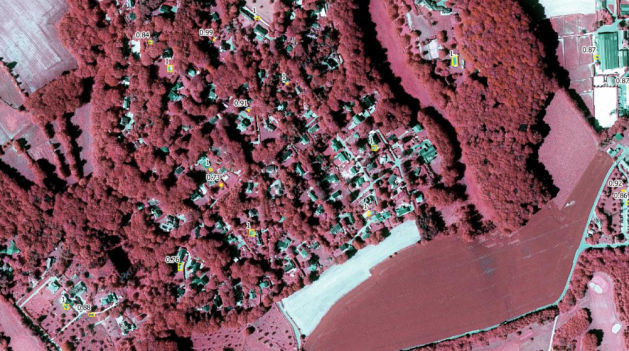 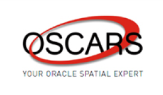 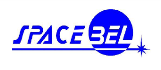 18
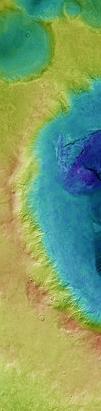 Solar panel
INTELLO
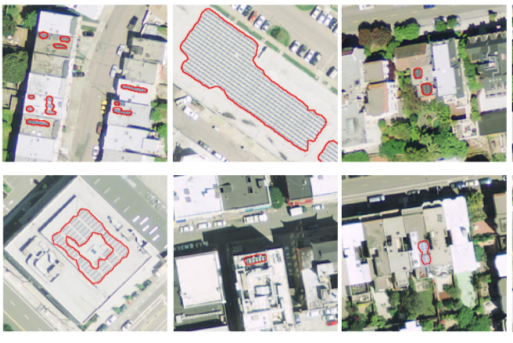 AI vs EO / GIS
Self-financed
Collaboration with EPFL & Oscars
Integrating Artificial Intelligence into Wallon environmental monitoring tools
7 applications to ongoing projects at ISSeP
SWITCH TO SPACE 2 • 2020
Detection of 
multiple objects
LC - Building mask
Environmental pressure modeling
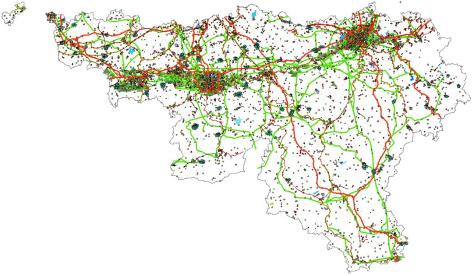 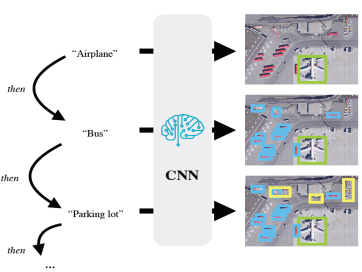 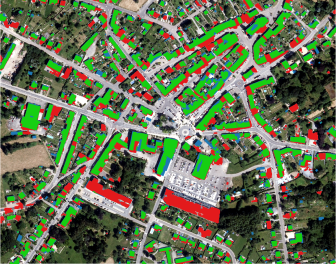 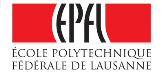 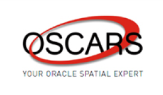 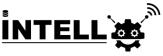 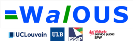 19
In short
Public services:
 
look for EO skills;
co-finance of data acquisition and projects;
carry out diversified research themes and projects;
collaborate with other research centers, universities and private companies in Belgium and abroad.

Our unit regularly offers internships and jobs like:

the integration of Artificial Intelligence in image classification tools;
the development of UAV solutions;
support for cooperation in Africa;
monitoring of roofs (materials, solar panels…);
detection methods of invasive plants
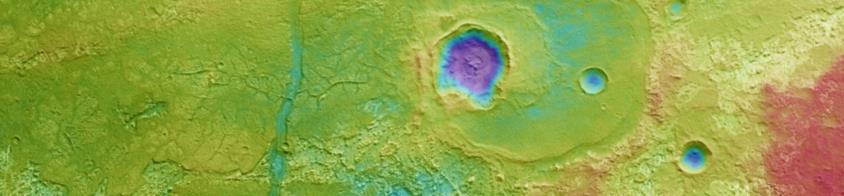 SWITCH TO SPACE 2 • 2020
20
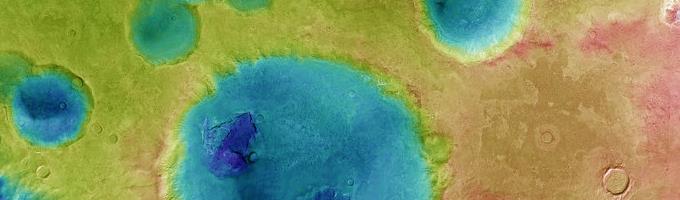 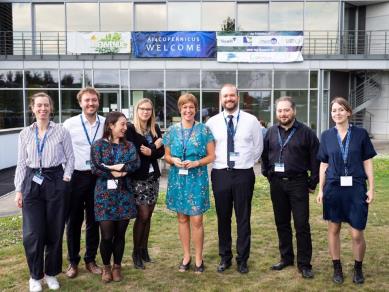 thank you for your attention
“Make the right decisions when it comes to environmental policies”
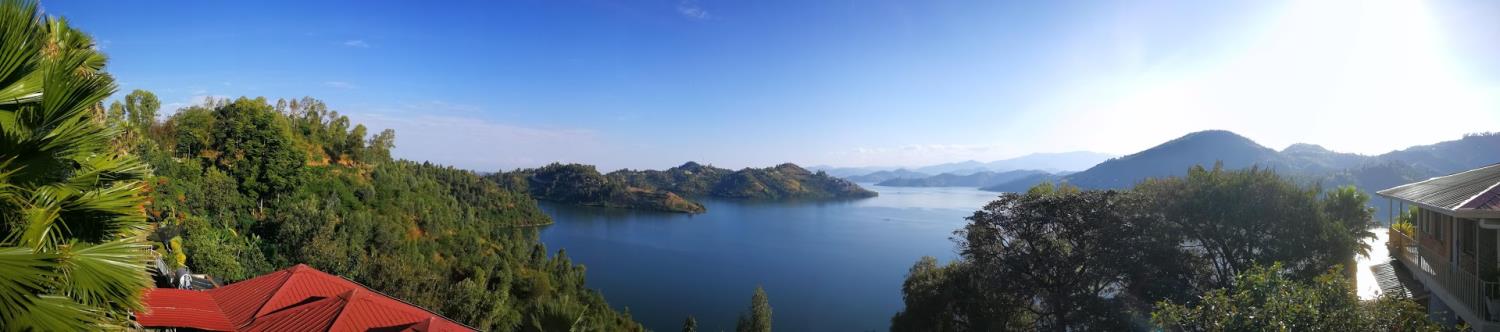 SWITCH TO SPACE 2 • 2020
Kivu Lake, RWD
21